Abyssinian
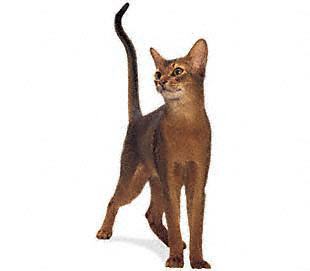 American Shorthair
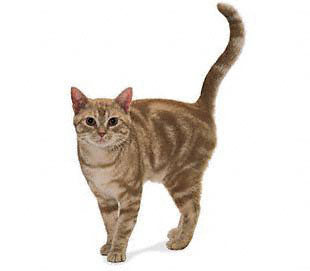 Looks like DSH with a flatter face
Bengal
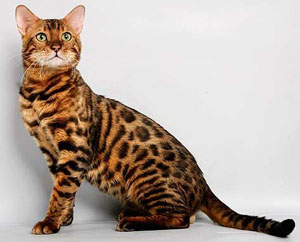 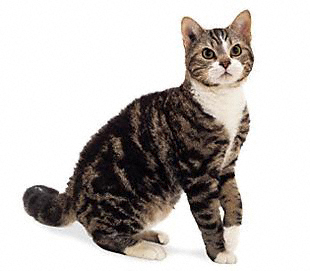 Note Coat Pattern
Birman
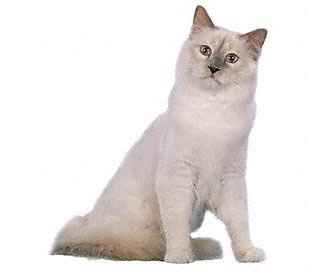 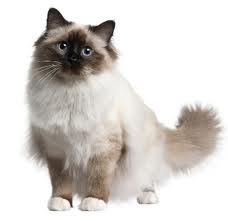 Like Persian without squished face
Burmese
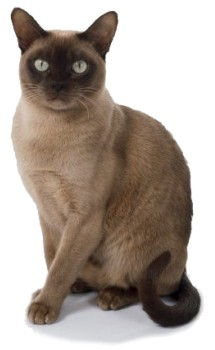 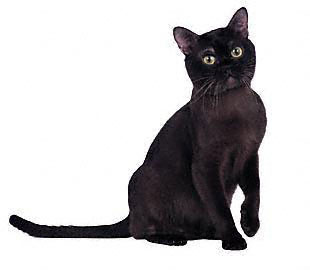 Cornish Rex
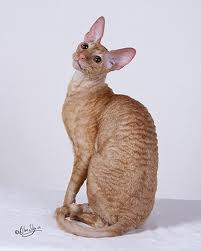 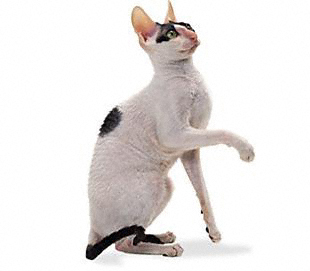 Kinky/Wavie Coat
Maine Coon
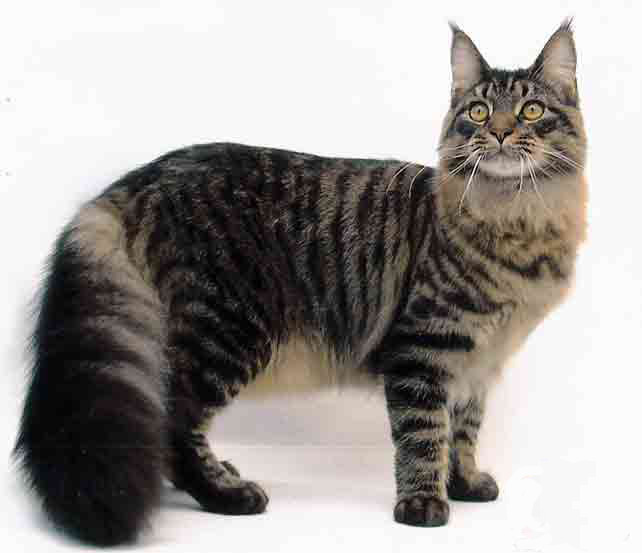 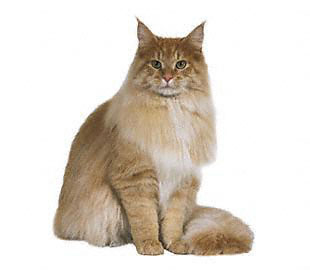 Manx
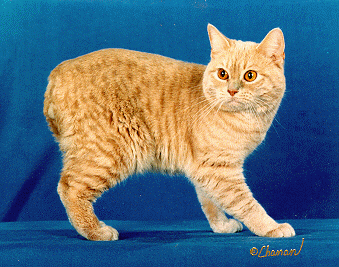 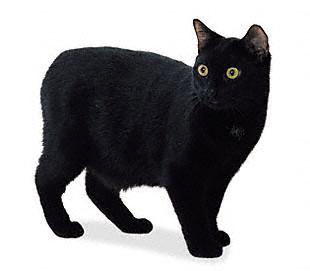 No Tail
Persian
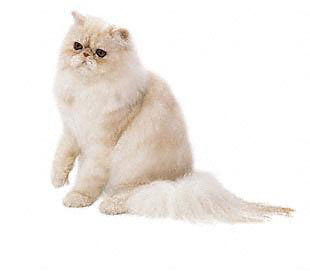 Brachycephalic
Scottish Fold
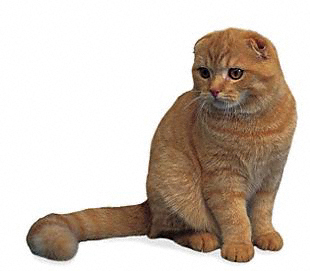 Folded Ears
Siamese
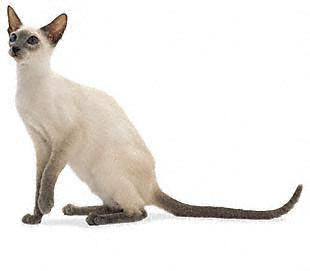 Turkish Angora
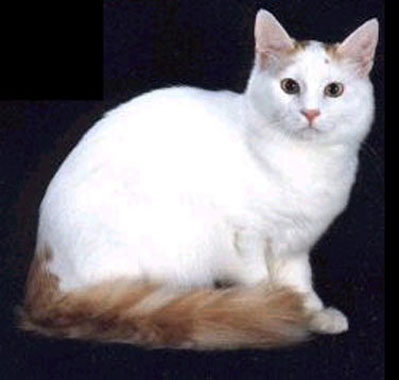 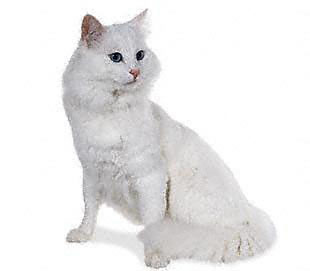